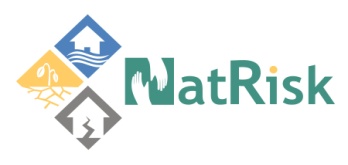 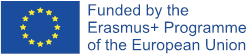 Development of master curricula for natural disasters risk management in Western Balkan countries
UNIME Student Internships organisation
Dr. Simona Fazio, Ph.D
University of Messina
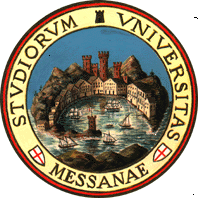 Project Management Committee – Chania, 6 September 2018
Project number:  573806-EPP-1-2016-1-RS-EPPKA2-CBHE-JP
 
"This project has been funded with support from the European Commission. This publication reflects the views only of the author, and the Commission cannot be held responsible for any use which may be made of the information contained therein"
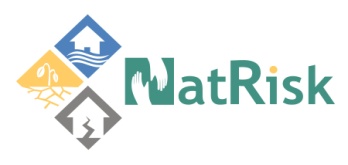 Development of master curricula for natural disasters risk management in Western Balkan countries
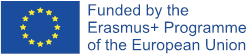 UNIME OFFICES IN CHARGE OF INTERNSHIPS MANAGEMENT
Orientation & Placement Center (COP)
	Internships within the framework of the Italian national and regional legislation 

Erasmus Mobility Unit
	Internships within the framework of Erasmus+ Programme with Programme Countries (EU Member States)

European Programmes Unit
	Internships within the framework of Erasmus+ Programme with Partner Countries (Extra EU States)
2
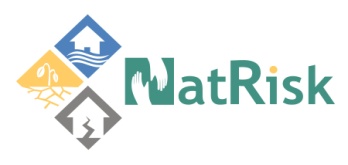 Development of master curricula for natural disasters risk management in Western Balkan countries
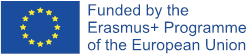 UNIME OFFICES IN CHARGE OF INTERSHIPS MANAGEMENT
The Unime Offices in charge of Internships management establish and manage relations with businesses locally, nationally and internationally to help introduce students and new graduates to the labour market, offering career advice and orientation.
3
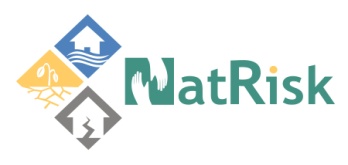 Development of master curricula for natural disasters risk management in Western Balkan countries
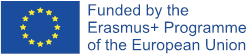 UNIME INTERNSHIP - HOW DOES IT WORK? Before
Before an internship starts, Unime Offices must ensure that two requirements are fulfilled:

an Inter-institutional Agreement between Unime and the host Company must be signed

A Work Plan/Learning Agreement for traineeship must be signed by the trainee and the Supervisors at both Unime and the host Company
4
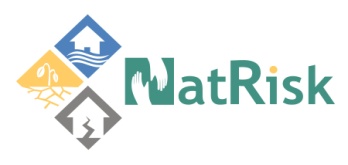 Development of master curricula for natural disasters risk management in Western Balkan countries
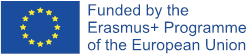 UNIME INTERNSHIP - HOW DOES IT WORK? Types of internships
The Unime Offices in charge of internships management deal with two different types of internships:

Curricular Internships 
	- are ruled by academic regulation
 	- take place during a student’s academic career
	- aim at creating a time for work-related learning

Non-curricular internships 
	- are ruled by regional and national legislation
	- are designed for graduates
	- must take place in the first 12 months after the completion of a degree
5
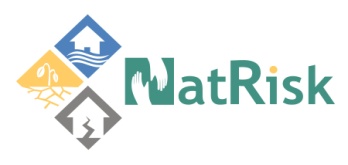 Development of master curricula for natural disasters risk management in Western Balkan countries
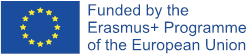 CURRICULAR INTERNSHIPS
are part of the student’s academic learning plan
take place during the 3rd year of study for Bachelor students and the 2nd year of study for Master students
can last between a minimum of 2 and a maximum of 12 months
don’t foresee any type of financial compensation or support
6
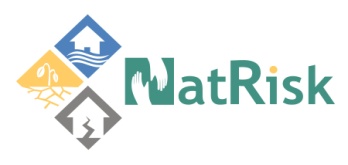 Development of master curricula for natural disasters risk management in Western Balkan countries
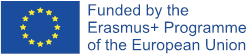 NON-CURRICULAR INTERSHIPS
take place no more than 12 months after graduation

forsee a minumum of 20 and a maximum of 40 working hours per week

forsee a monetary allawance (€300 minimum)
7
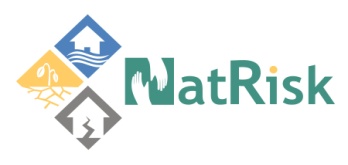 Development of master curricula for natural disasters risk management in Western Balkan countries
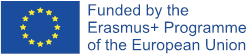 I. ORIENTATION & PLACEMENT CENTER (COP)
The Unime Orientation & Placement Center is the office in charge of managing non-curricular interships and curricular interships in partnership with Unime Departments
8
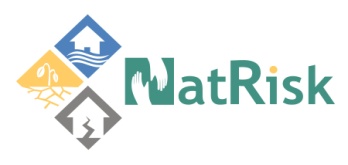 Development of master curricula for natural disasters risk management in Western Balkan countries
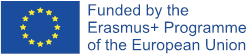 I. ORIENTATION & PLACEMENT CENTER (COP)
The Orientation & Placement Center, in partnership with the Almalaurea Consortium (www.almalaurea.it), can rely on a database of n. 974 host companies 

national
International
public
private
9
[Speaker Notes: AlmaLaurea is a Interuniversity Consortium established in 1994 and currently counts 75 Universities as members and represents about 90% of Italian graduates.]
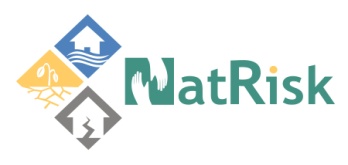 Development of master curricula for natural disasters risk management in Western Balkan countries
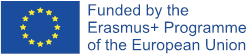 I. ORIENTATION & PLACEMENT CENTER (COP)
The student can propose a placement at an organisation or business which is not formally included in the Unime database to carry out the internship
10
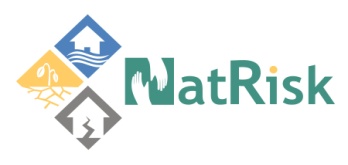 Development of master curricula for natural disasters risk management in Western Balkan countries
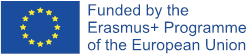 I. ORIENTATION & PLACEMENT CENTER (COP)  Internships Data 2016-2018
Non curricular internships: 288

Curricular internships in engineering: 586
11
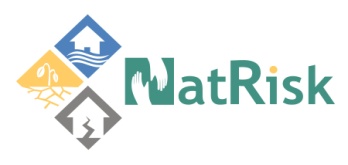 Development of master curricula for natural disasters risk management in Western Balkan countries
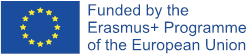 II. ERSAMUS MOBILITY UNIT
The UNIME Erasmus Mobility Unit manages the Erasmus+ for Traineeships Programme with programme countries which enables students enrolled at European higher education institutions to spend a training period at a company or organisation in another participating programme country
12
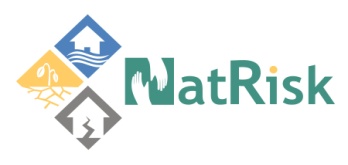 Development of master curricula for natural disasters risk management in Western Balkan countries
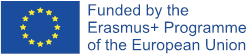 II. ERSAMUS MOBILITY UNIT Objectives
To help students to adapt to the requirements of the EU-wide labour market;
To enable students to develop specific skills including language skills;
To contribute to the development of a pool of well-qualified, open-minded and internationally experienced young people as future professionals.
13
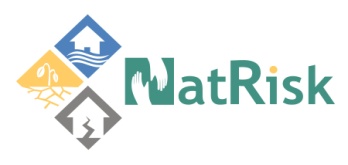 Development of master curricula for natural disasters risk management in Western Balkan countries
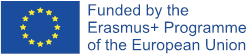 Erasmus+ for Traineeships ProgrammeProgramme Countries – Documents I
Before the internship starts:

Inter-institutional Agreement: 
	between Unime and the host 
	company 


The host company must be located 
in a a programme country
14
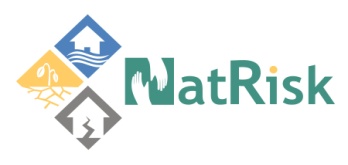 Development of master curricula for natural disasters risk management in Western Balkan countries
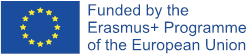 Erasmus+ for Traineeships ProgrammeProgramme Countries – Documents II
Learning Agreement: 
	between the student, Unime and 
	the host company
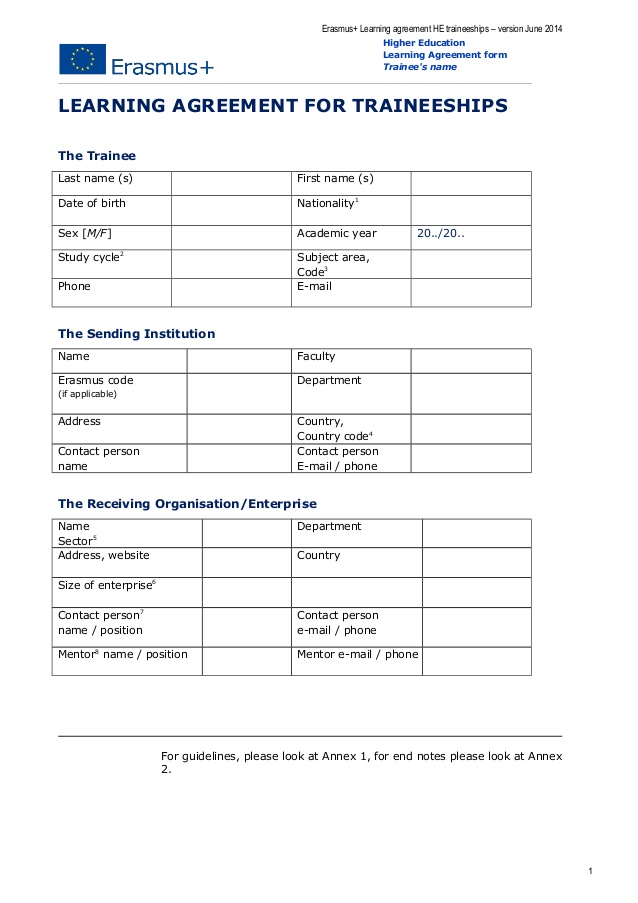 15
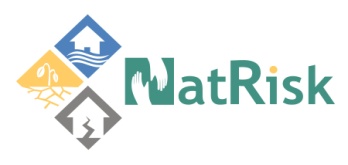 Development of master curricula for natural disasters risk management in Western Balkan countries
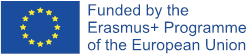 Erasmus+ for Traineeships ProgrammeProgramme Countries – Who can take part?
Students formally enrolled at Unime (I/II/III cycle of study)

Training can be either for work experience or a research thesis 

Training activities must concern the student’s course of study
16
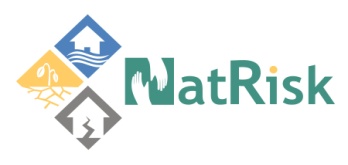 Development of master curricula for natural disasters risk management in Western Balkan countries
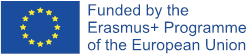 Erasmus+ for Traineeships ProgrammeProgramme Countries – How does it last?
Training period is between 2 and 4 months 

Grants are paid by Unime (€400 per month)
17
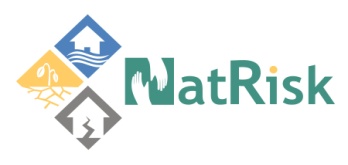 Development of master curricula for natural disasters risk management in Western Balkan countries
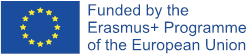 Erasmus+ for Traineeships ProgrammeProgramme Countries – After the training…
The training can be recognised both as:

 curricular intership
non-curricular intership
18
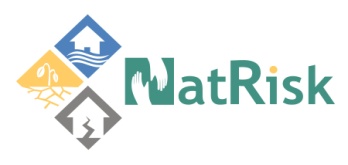 Development of master curricula for natural disasters risk management in Western Balkan countries
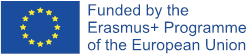 Erasmus+ for Traineeships ProgrammeProgramme Countries – After the training…
The training leads to the automatic recognition of ECTs 
curricular internship: prearranged within the study plan
non curricular intership: calculated on the basis of the working days, using the following conversion table
19
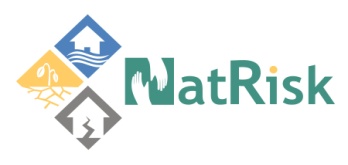 Development of master curricula for natural disasters risk management in Western Balkan countries
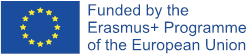 Erasmus+ for Traineeships ProgrammeProgramme Countries – Internships Data 2016-2018
n. 169 internships
n. 7 in Engineering 

 Host Companies (Engineering): Magma Tech (UK), Imec (Belgium), Centre tecnològic de Catalunya – Universitat Rovira I Virgily (Spain)
20
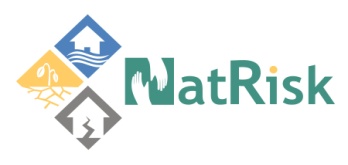 Development of master curricula for natural disasters risk management in Western Balkan countries
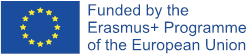 III. EUROPEAN PROGRAMMES UNIT
The UNIME European Programme Unit manages the Erasmus+ for Traineeships Programme with Partner countries which enables students enrolled at extra European higher education institutions to spend a training period in an enterprise or organization located in a programme country and vice versa
21
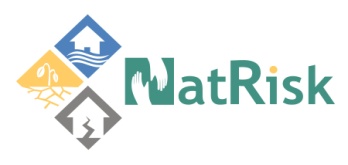 Development of master curricula for natural disasters risk management in Western Balkan countries
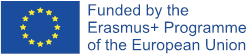 Erasmus+ for Traineeships Programme with partner countries
The Erasmus+ for Traineeships Programme with Partner countries is part of the wider Erasmus+ KA1 - “International Credit Mobility” (ICM – KA107) programme which supports:

Student Mobility for study and Training
Staff Mobility for Teaching (STA)
Staff Mobility for Training (STT)
22
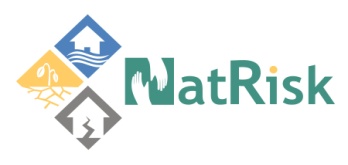 Development of master curricula for natural disasters risk management in Western Balkan countries
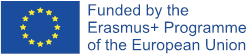 Erasmus+ for Traineeships Programme with partner countries
Other partner countries: rest of the world
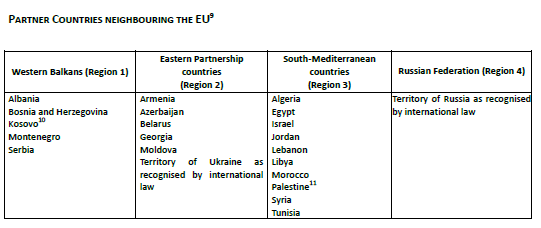 23
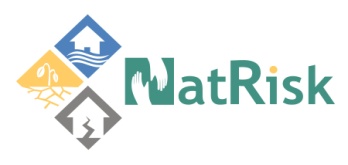 Development of master curricula for natural disasters risk management in Western Balkan countries
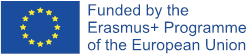 Erasmus+ for Traineeships Programme with partner countries – Who can take part?
Students formally enrolled at Unime (I/II/III cycle of study)

 Students formally enrolled in Partner Country’s HEI (I/II/III cycle of study)
24
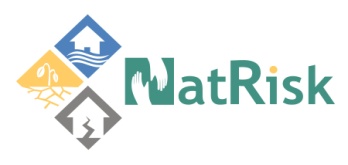 Development of master curricula for natural disasters risk management in Western Balkan countries
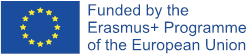 Erasmus+ for Traineeships Programme with partner countries – How does it last?
Traineeship from 2 to 12 months per cycle
Training activities must concern the student’s course of study
25
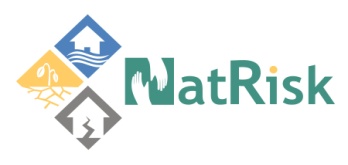 Development of master curricula for natural disasters risk management in Western Balkan countries
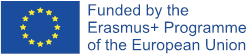 Erasmus+ for Traineeships Programme with partner countries – Student support I
Scholarships based on the Hosting Country
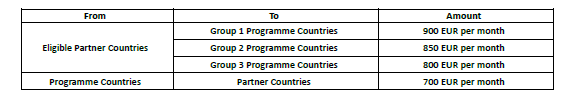 26
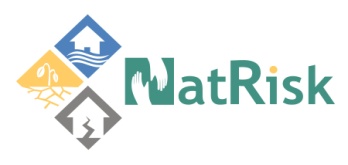 Development of master curricula for natural disasters risk management in Western Balkan countries
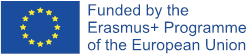 Erasmus+ for Traineeships Programme with partner countries – Student support II
Travel contribution based on the EC distance calculator: http://ec.europa.eu/programmes/erasmus-plus/resources_en#tab-1-4
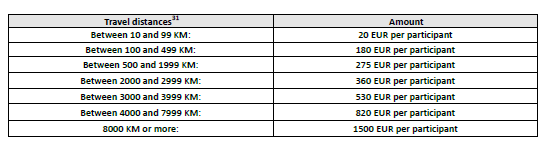 27
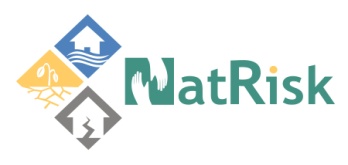 Development of master curricula for natural disasters risk management in Western Balkan countries
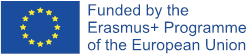 Erasmus+ for Traineeships Programme with partner countries
The possibility to realize an internship within the Erasmus+ Programme with Partner Countries is something new as it was introduced by the call for applications published in 2017
28
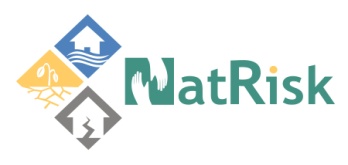 Development of master curricula for natural disasters risk management in Western Balkan countries
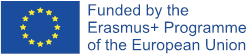 Erasmus+ for Traineeships Programme with partner countries – Unime data 2018
Our first experience as we have been financed for:

n. 2 outgoing students for traineeships which will be hosted by the University of Skodra and the University of Tirana 

	The traineeships will start in January 2019
29
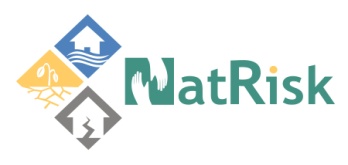 Development of master curricula for natural disasters risk management in Western Balkan countries
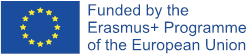 Thank you for your attention
Dr. Simona Fazio
University of Messina – European Programmes Unit 
email: sfazio@unime.it
email: euprog@unime.it
30